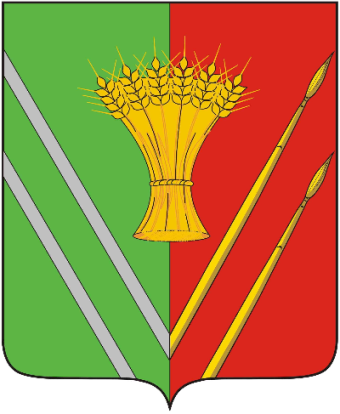 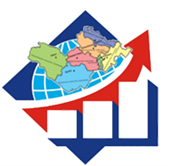 Муниципальное профессиональное объединение руководителей Школьных Служб ПримиренияВерещагинского городского округа
Руководитель:
Неволина Ольга Михайловна, 
педагог-психолог МБОУ «ВОК»
Цель: повышение компетентности руководителей ШСП и ведущих восстановительных программ в профилактике и разрешении конфликтов в образовательной среде с применением восстановительных технологий.
Задачи:
Способствовать повышению уровня методической подготовки руководителей ШСП через прохождение КПК, участие в семинарах, конференциях и др.;
систематизировать опыт педагогов-ведущих восстановительных программ, его представление на различных уровнях;
создать условия для развития и увеличения количества участников ШСП и детей-ведущих восстановительные программы.
Нормативные документы
Федеральный закон "Об образовании в Российской Федерации" от 29.12.2012 N 273-ФЗ;
Концепция региональной системы научно-методического сопровождения и обеспечения профессионального развития педагогических работников и управленческих кадров Пермского края от 07.04.2021 №26-01-06-355;
Положение о муниципальном профессиональном объединении педагогических работников Верещагинского городского округа.
Итоги 2020-2021 учебного года:
4 встречи (очно и онлайн) в рамках МПО руководителей ШСП и итоговое заседание (число участников от 3 до 10 человек) + встречи творческих групп для подготовки к мероприятиям;
В ШСП Верещагинского ГО 128 участников из них 11 взрослых-ведущих ВП, 9 школьников-ведущих ВП;
За 3,4 квартал 2020 г. – 1,2 квартал 2021 г. в ШСП поступило 34 заявки, 32 из них завершились с положительным результатом,      2 – ситуация разрешилась до проведения ВП;
Подготовка, проведение и участие в мероприятиях муниципального уровня, в рамках проекта «Социальная активность».
Мероприятия в рамках проекта
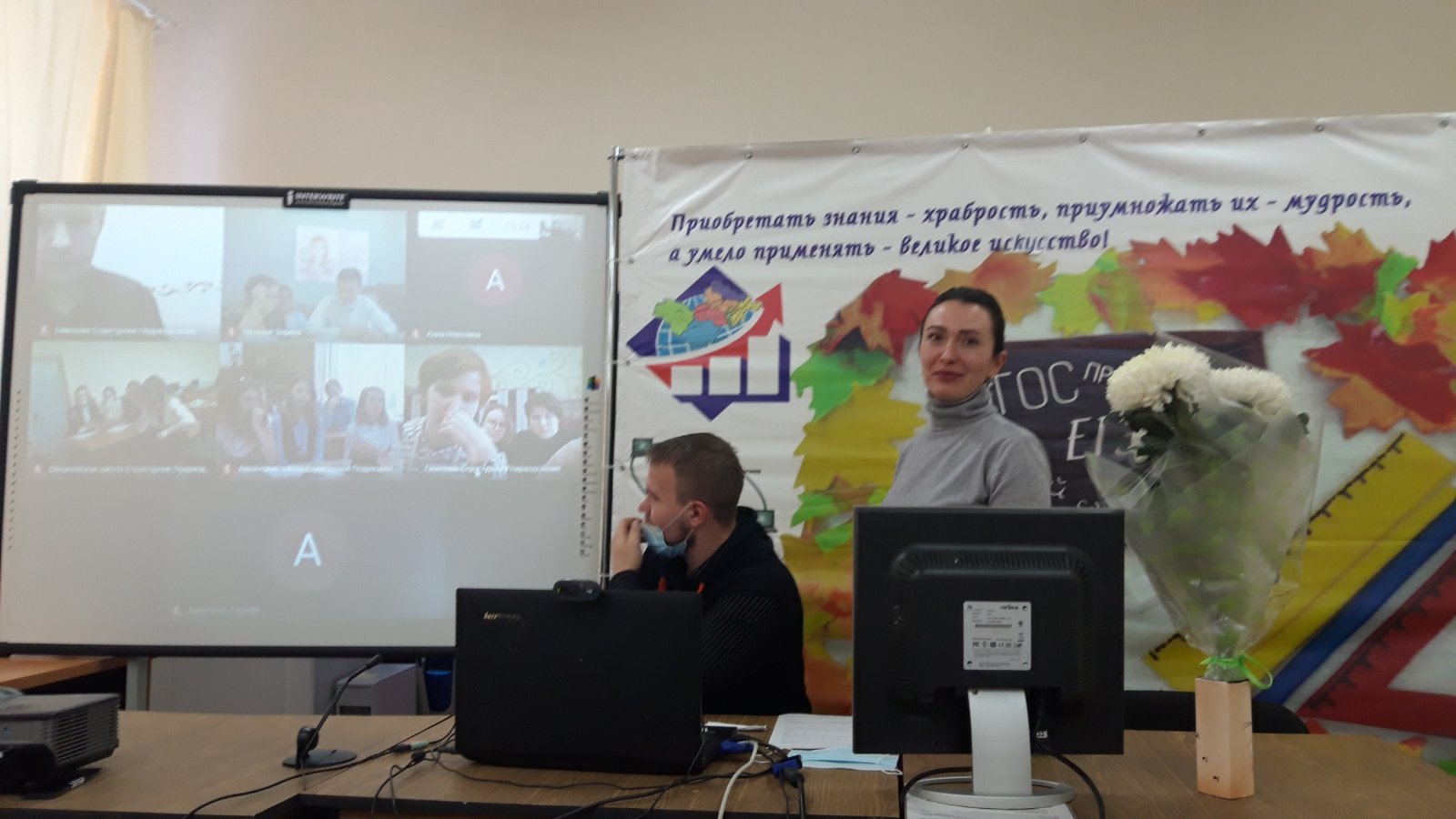 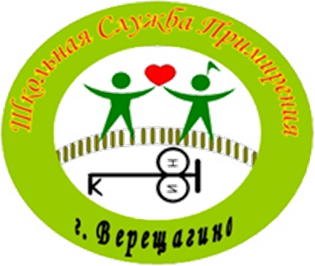 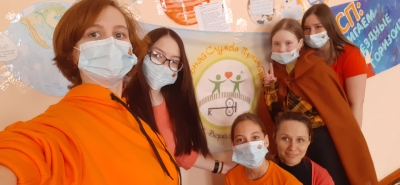 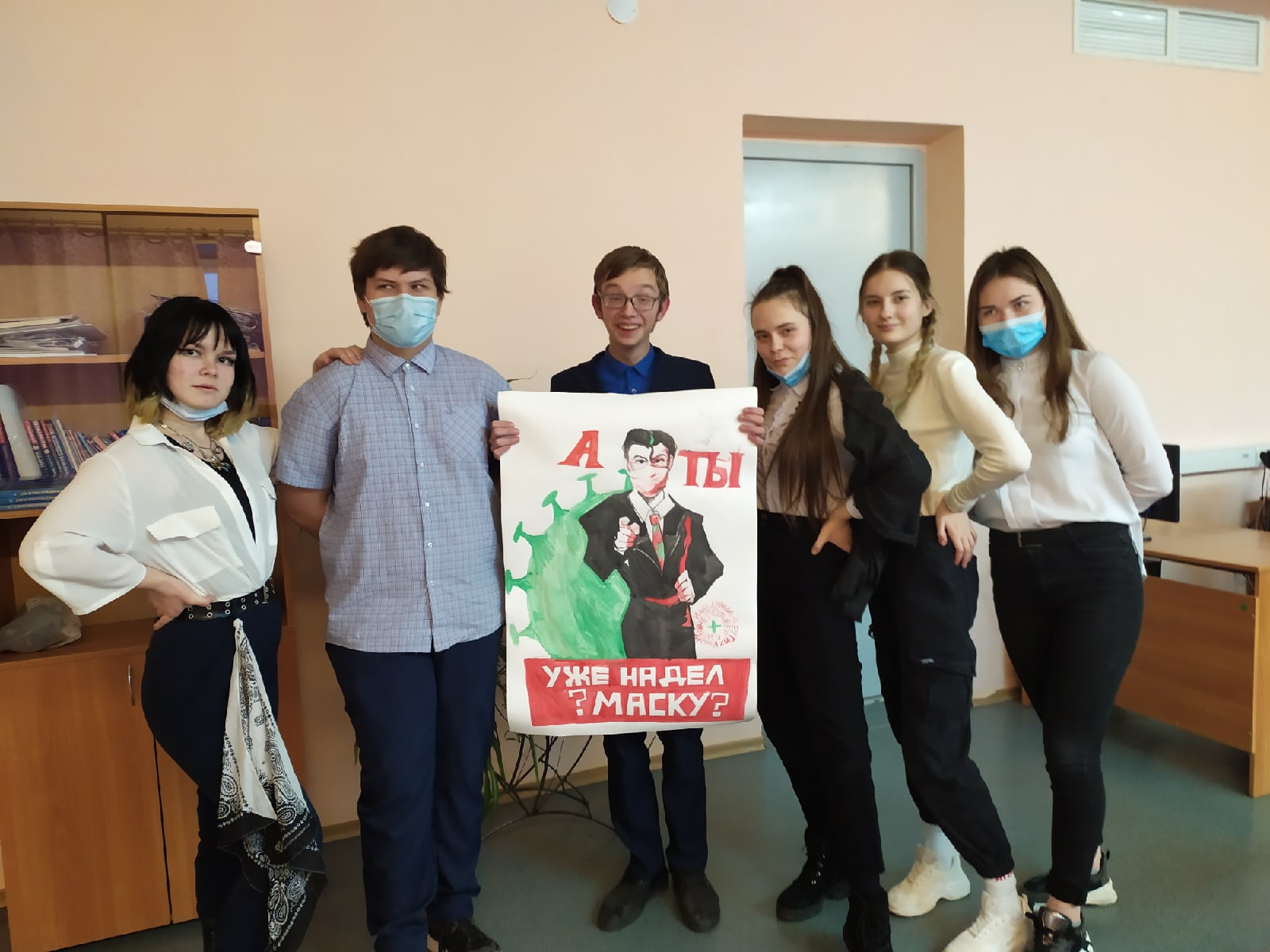 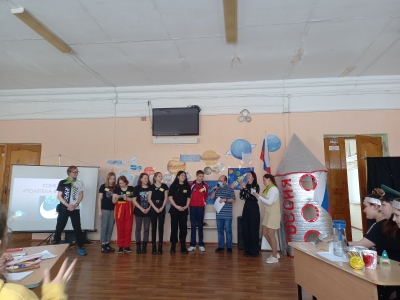 План на 2021-2022 учебный год
Тема «Профилактика и разрешение конфликтов в образовательной среде с применением восстановительных технологий. Организация работы, совершенствование деятельности школьных служб примирения в ОО Верещагинского городского округа»
Руководитель МПО Неволина Ольга Михайловна,педагог-психолог МБОУ «ВОК» СП Администрация комплекса, olga.elohova.87@mail.ru, 89026326693